ОБУЧИТЕЛЕН МОДУЛ 
 „ОБЩЕСТВЕН РЕД И СИГУРНОСТ”
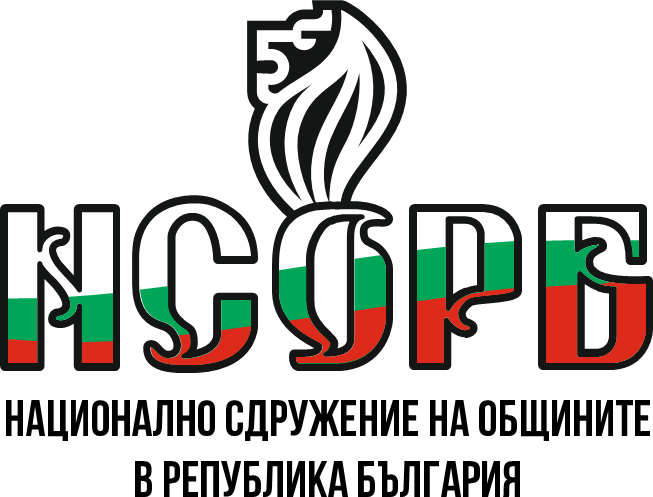 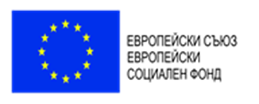 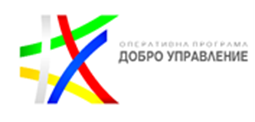 Този документ е създаден съгласно Административен договор №  BG05SFOP001-2.015-0001-C01, проект „Повишаване на знанията, уменията и квалификацията на общинските служители“ за предоставяне на безвъзмездна финансова помощ по Оперативна програма „Добро управление“, съфинансирана от Европейския съюз чрез Европейския социален фонд. 
www.eufunds.bg
Въпрос № 1

Нормативна уредба и организационни основи на пътната безопасност
Национална стратегия 2021 - 2030 за безопасност на движението по пътищата в Република България
Закона за местното самоуправление и местна администрация
Закона за пътищата
Наредба № 1/17.01.2001 г. за организация на движението по пътищата
Наредба № РД-02-20-2/20.12.2017 г. за планиране и проектиране на комуникационно-транспортните системи на урбанизираните територии
Въпрос № 2

Правомощия на общините за осигуряване безопасността на движение по пътищата
чл. 167, ал. 2 от Закона за движение по пътищата
Наредба № РД-02-20-10/05.07.2012 г. за условията за изграждане или монтиране върху платното за движение на изкуствени неравности и на други средства за ограничаване на скоростта на движение и изискванията към тях
Наредба № 5/2003 за установяване и обезопасяване на участъците с концентрация на пътнотранспортни произшествия за категоризиране безопасността на пътищата
БЛАГОДАРЯ ЗА ВНИМАНИЕТО!